The Electricity Transition Playbook
Supported by and in collaboration with CCG and Green Grids Initiative
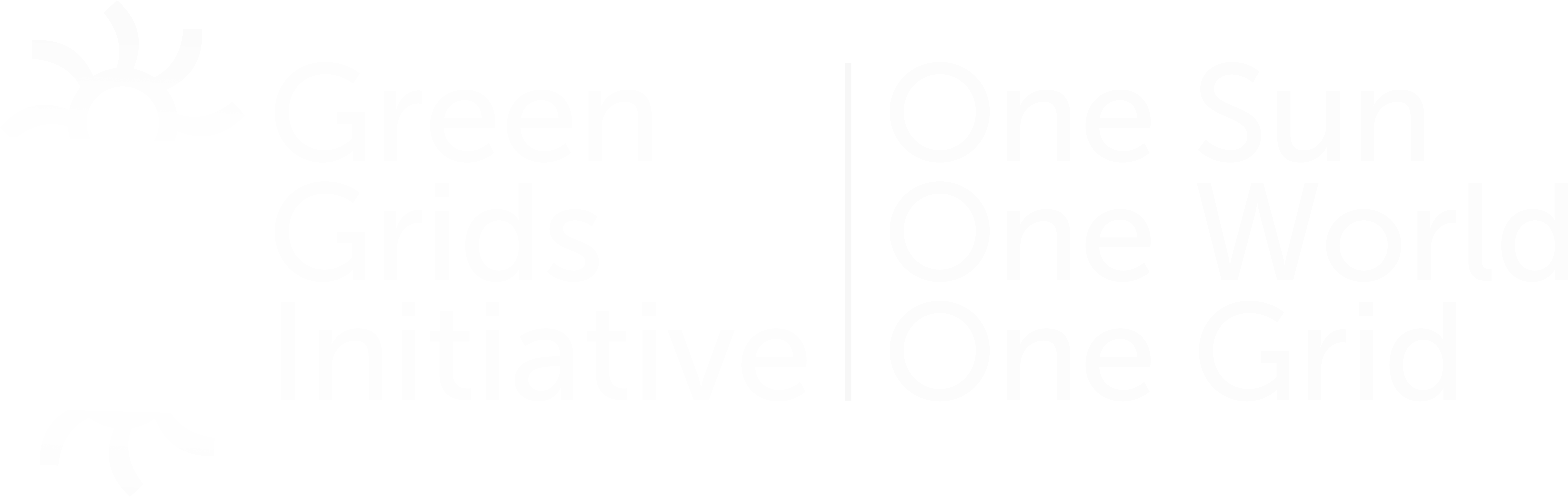 Lecture 4 Network Infrastructure
Version 1.0
[Speaker Notes: Text to Speech 

- This section of the Playbook focuses on Network Infrastructure, focusing how to develop, expand and optimise the grid to support the energy transition.]
Lecture Outline
What is Network Infrastructure?
Block 1: Identifying System Needs
Block 2: Delivery
Block 3: Ownership and Responsibility
Block 4: Shaping the Future
Conclusion
[Speaker Notes: Text-to-Speech

- The Agenda of the lecture will be as follows:
Firstly, in the next slide of this introduction you will be given an idea of what network infrastructure is, as well as why it is important.
Secondly, you will gain an understanding of how to identify system needs.
After this, you will develop an idea of how to deliver a project and the importance of stakeholder engagement. 
Then you will discover the importance of ownership and responsibility within the grid.
Finally, you will look at interconnectors, mini-grids and innovation as options that are going to shape the future. 
To conclude this lecture, the key takeaway points have been summarised so that you understand the key messages from this lecture.

-----------------------------------------------------------------

Extra notes]
What is Network Infrastructure?
Simply put network infrastructure refers to the electricity grid.
The grid has three components: generation, transmission and distribution. 
Generation facilities (e.g., hydropower plant) is where electricity begins.
Transmission lines are for long distance transportation of energy, produced at power plants and transported to distribution substations at high voltages using step-up transformers. 
Distribution lines are for shorter distance transportation of energy, whereby it goes from transmission substations to consumers after being converted to lower voltage using step-down transformers. 
It is important because grids need to be developed and modernized to support future energy demand.
Electricity (or electricity grids) will be the backbone of all future energy systems. To provide a reliable and affordable supply of energy, with new developments significantly supporting the inception of renewable generation.
Focus should be on managing demand, rather than just meeting demand.
[Speaker Notes: Text-to-Speech

- What is Network Infrastructure? It simply refers to the grid. Whereby the grid can be split into three components: generation, transmission and distribution. This lecture however will focus on only transmission and distribution, although generation does have an impact on the decisions made for transmission and distribution developments.
- Generation, facilities, is where electricity begins. Transmission refers to long lines that for transportation of energy, which begins at generation facilities and sent to distribution stations at high voltages. Distribution represents the next stage of transportation, whereby it goes to consumers from substations and much lower voltages.
- As electricity are to be the backbone of all future energy systems, it is imperative that grids are developed and modernized to meet future energy demand. But not just meeting demand, the future should be about managing demand to make the system more efficient. This is critical as reliable and affordable energy will depend on development that allows the inception of new renewable generation. 

-----------------------------------------------------------------

Extra notes]
Electricity Transition Playbook
Block 1: Identifying System Needs
[Speaker Notes: Text-to-Speech

- This section focuses on the case for change across global network infrastructure. Then how to identify your system needs, as well as how to take a system value perspective when doing so. This section is supported by frameworks from National Grid and also includes an example from Western Power Distribution in the UK.

-----------------------------------------------------------------

Extra notes]
The Case For Change
Firstly, the current capabilities of the grid are important. But that is only the beginning, the crucial point is how the grid will cope with continuous planned generation additions and expected demand changes in the coming years. Long term, coordinated grid planning will highlight strengths or weaknesses of the grid and help suggest grid development, uprate, refurb or modernisation projects needed.  
Drivers of change vary depending on the context but include variable (renewable) supply, unreliable supply (fossil fuels), unequitable access, innovative solutions, increased demand or different types of demand (etc.). Change can also be driven by risks, such as climate change, terrorism, cyber-attacks (and many more).
Change can and will support the whole system:
Grid related: energy security, flexibility, reliability, resilience, optimised grid infrastructure costs, mini-grids, storage
Supply changes: increased renewable integration, storage
Demand changes: EV integration, heat pumps
[Speaker Notes: Text-to-Speech

- Why does change need to occur? What change needs to occur? These are questions being asked globally in terms of network infrastructure and many other related sectors that must change to support the energy transition. 
- Firstly, knowing your current capabilities is important. This is so you have a benchmark of where you need to develop from and/or become more efficient. The grid is going to need to cope with continuous generation additions and changes in demand in the coming years, both which could bring uncertainty to energy reliability and security. This is why long-term coordinated planning of the grid is essential to ensure optimal infrastructure build-out, particularly when it comes to integrating new renewable generation additions. It should also help to highlight strengths and weaknesses of the grid, which will help to identify how to develop, uprate, refurb and modernise the grid. 
- In terms of drivers of change, there are many and they often largely vary depending on context. These drivers of change include variable, renewable, supply and unreliable, fossil fuels, supply. These are particularly important as supporting the supply of energy is one of the grids main functions. Other drivers include unequitable access, innovation and increase demand. As well as this, change can also be driven by risks. Within this playbook, the energy transition is being driven by climate change as we seek to decarbonise our energy systems. But risk can also come in the form of other factors such as terrorism and cyber-attacks, which for example could lead to a need for innovative solutions. 
- Change can and will support the system. The grid, or network infrastructure, is the backbone of electricity supply and change will support all aspects of the system. On the grid change will support energy security, flexibility, reliability, resilience, optimisation of costs, storage, interconnectors and mini-grids. It will also support supply changes such as increased renewable integration and the increasing use of storage. Then finally it will help to support demand changes such as the integration of EV’s and heat pumps in home. 

-----------------------------------------------------------------

Extra notes

- Explanation of future changes
Electric Vehicles: The future of automotive globally hopefully lies with EV’s, building a network of electric chargers at strategic locations can help increase uptake.
Mini-grids: These can be crucial in remote regions that lack access to the grid or reliable power supply.
Storage: Has become a key component of the energy system, as it can help provide sustainable reliable energy. 
Plant re-purposing: transforming liabilities to assets can help decrease grid infrastructure costs.]
How to Identify System Needs
Future Energy Scenarios: they are credible ways to decarbonise an energy system as we strive towards the 2050 target, whereby there are multiple scenarios representing different pathways. 
Identify Future Capability Requirements: process that must consider many aspects, of how to develop the grid but also optimise the current capabilities. 
Identify Future Options: once you have the minimum capability requirements of the (transmission and distribution) system (s), you can identify all the available options. Often looking at long term solutions, but also short- or medium- term solutions in the meantime.
Cost-Benefit Analysis: this type of analysis compares forecast capital costs and monetised benefits over the project’s life to inform this investment recommendation.
Assess and Select Options: this process is a good way of evaluating options once all economic information is available, mainly to identify the costs related to the permutations, whether they choose to proceed or delay. This could then be published in a report.
This whole process should be underpinned by having a long-term plan in place that is the backbone of annual decision making.
[Speaker Notes: Text-to-Speech

- The process of identifying system needs is not by any means simple. You should look to have a system in place that make this process as easy as possible. For example, the process outlined in this slide comes from the Network Options Assessment Methodology created by National Grid. This framework is based around transmission, but the process and concept can also be applicable to distribution. But it is important to note that this example framework is here to give you an idea of how to identify system needs, there are other ways you can do so, and you do not have to follow this. 
- A good place to start is with Future Energy Scenarios. These scenarios show pathways of change to support the energy transition, to help reach net zero. Having multiple scenarios will provide various credible ways to transition towards a decarbonize gird. They can be then used to support the identification and selection of changes to the grid. 
- The next stage of the process is to identify future capability requirements. This is about finding the minimum amount required to meet demand, but also to assess the requirements under different scenarios and see which are most viable. 
- Once the requirements have been calculated, the options for development must be identified. This will likely look at long-term options but should consider the short- and medium-term options that can support long-term options.
- Identifying options may be a straightforward part of the process, but these options need to be assessed economically. This is where a cost-benefit analysis may come in, to compare forecast capital costs and monetized benefits to inform investment decisions. 
- Finally, once all economic information is available, assessment and section of options can be undertaken. Mainly to identify costs related to permutations. In the case of National Grid, after this stage of the process, they would then publish a report on their findings. 
- The final point to consider is that this whole process should be underpinned by a long-term plan. There are some example long-term plans in the notes below and the case study lecture. 

-----------------------------------------------------------------

Extra notes

National Grid ESO framework used to support development of the grid.
FES (transmission): https://www.nationalgrideso.com/document/263951/download 
Network Options Assessment Methodology: https://www.nationalgrideso.com/document/174231/download
National Grid (^ refresh): https://www.nationalgrideso.com/document/262981/download

- Long term plan examples 
Strategic Grid 2040 (Switzerland): https://www.swissgrid.ch/en/home/projects/future-grid/strategic-grid.html#:~:text=The%20«Strategic%20Grid%202040»%20describes,which%20also%20takes%20nine%20months.
ACER (Europe): https://www.acer.europa.eu/electricity/infrastructure/network-development/ten-year-network-development-plan
Case study lecture on India]
System ‘Value’ Perspective
Environment
With more detailed understanding of options, the greater the understanding of the environmental impact will be – in terms of implementation and long-term impacts.
Life cycle analyses.
Society
Societal impact is increasingly important as community acceptance for large infrastructure projects can significantly impact the timelines.
As well as this, development to the grid should consider how they can add value to society.
Economy
In terms of cost, but also does it provide any short- or long-term benefit to the economy?
Technical
Such as a boundary capability assessment. To see what is the greatest power transfer that can be achieved without breaching any limitation. Thermal loading, voltage and stability boundary limitations are assessed to find the maximum boundary power transfer capability.
[Speaker Notes: Text-to-Speech

- The system value perspective is a holistic approach with the aims of shifting political and commercial focus beyond cost to include value. Therefore, it includes four aspects. These are environment, society, economy and technical. 
- In terms of environment, a life cycle analysis can be one approach used to understand the impacts. This is crucial as long-term plans will require greater understanding of the environmental impacts, whilst in the short-term implementation of options chosen need to be considered. 
- Societal impact is increasingly important, as community and public acceptance is crucial to the success of the energy transition. Huge change is needed globally, and this can often cause disruption within society, therefore acceptance can have a big impact on timelines of large infrastructure projects. So, something that can increase acceptance is how value can be added to society through such projects.
- Thirdly, the economy is the obvious segment of this holistic framework. But it is still key to consider the short-, medium- and long-term benefits to the economy. 
- Finally, technical understanding is more important than it ever has been. For example, a boundary capability assessment can be done to assess the greatest power transfer that can be achieved without breaching any limitation. 
- Overall, this approach will help you, when identifying system needs, consider all aspects of development. 

-----------------------------------------------------------------

Extra notes

- World Economic Forum: https://www.weforum.org/projects/system-value#:~:text=System%20Value%20is%20a%20holistic,outcomes%20of%20potential%20energy%20solutions.
- Definition: System Value is a holistic framework that evaluates economic, environmental, social, and technical outcomes of potential energy solutions… The framework aims to shift political and commercial focus beyond cost to include value.
- Life Cycle Analyses: standardised methodology to quantitatively assess environmental impacts.]
Example: Western Power Distribution, UK
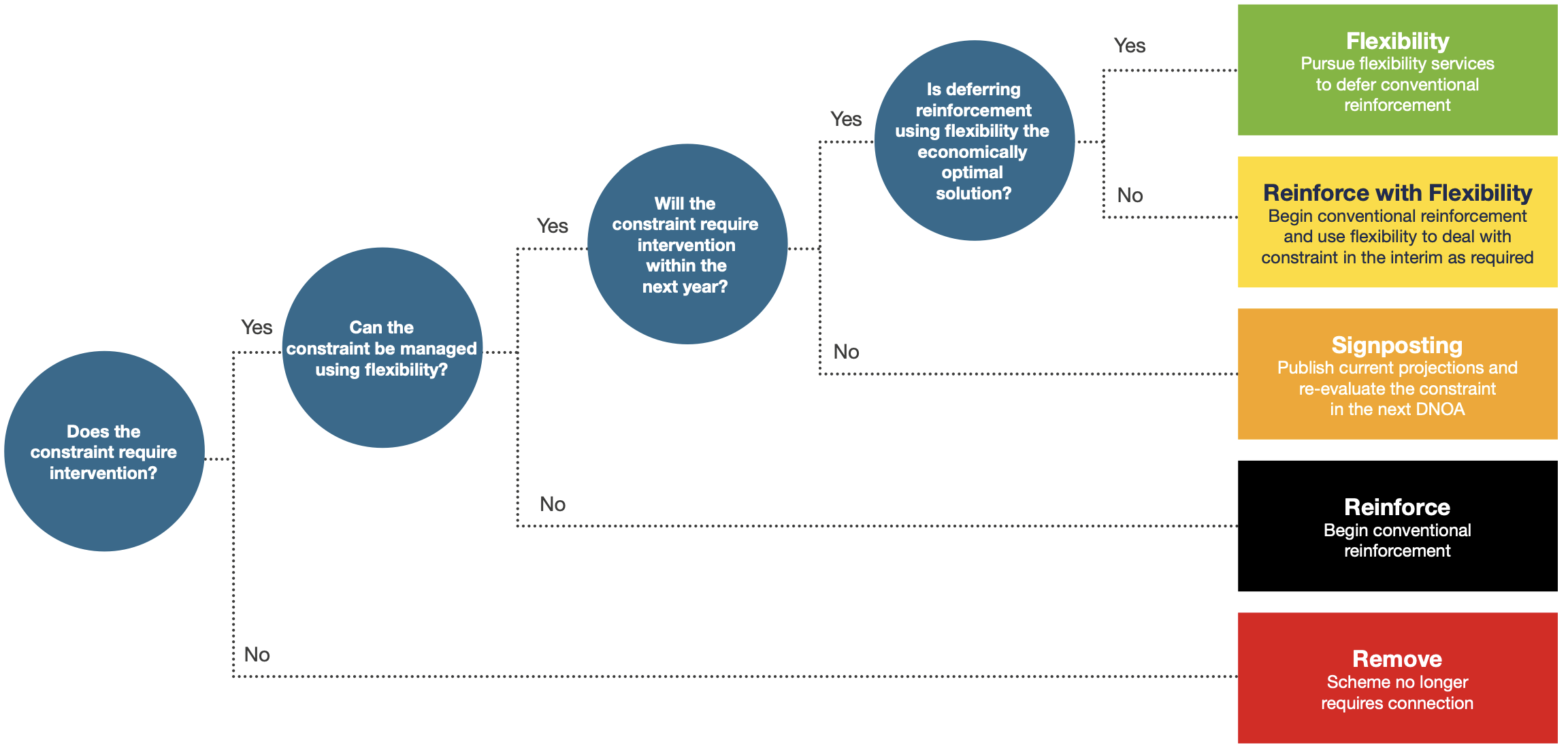 [Speaker Notes: Text-to-Speech

- This example comes from Western Power Distribution in the UK. Whereby the graphic outlines how they identify what the distribution system needs in each case. The ideal aim for them as a company would be to use flexibility. Fundamentally, flexibility is about reducing loads on the network by using customers’ ability to change their usage patterns by either switching on generators or reducing consumption. The use of flexibility will help to increase energy efficiency and is an example of managing demand. However, the other four categories of reinforce with flexibility, signposting, reinforce and remove are still important for the system. This clear system they have in place showcases an example of best practice and outlines the importance of a well organised process. 

-----------------------------------------------------------------

Extra notes

- Western Power Distribution/National Grid (distribution): https://www.nationalgrid.co.uk/downloads-view-reciteme/316336#:~:text=The%20DNOA%20methodology%20describes%20how,determine%20the%20optimal%20investment%20path.
- Flexibility/Flexible Power: https://www.nationalgrid.co.uk/smarter-networks/flexibility-and-flexible-power]
Electricity Transition Playbook
Block 2: Delivery
[Speaker Notes: Text-to-Speech

- This section is about how to deliver a project. Which includes a focus in on lead time, proactive planning and stakeholder engagement. 

-----------------------------------------------------------------

Extra notes

How can projects be delivered?
The process discussed in block 1 represents the ‘strategic proposal’.
Then the next five steps discussed next are how projects go from a proposal to being constructed.
Again based on National Grid’s Approach to Consenting: https://www.nationalgrid.com/electricity-transmission/document/142336/download]
Lead Time
Each project will have its own unique timeline due to location, the design selected, and what other projects are taking place in the area. In the procurement period, National Grid “look at our timelines for different connection types to indicate what your connection date and key milestones should be”. But it's not just about demand side management when delivering a project, it is about demand optimisation as part of the broader energy system.
Projects are often broken down into phases. Therefore, the is key is creating ways to enhance the planning and permitting process, and the execution of these processes.
Being proactive instead of reactive is about creating a desired future and then inventing ways to create that future state. 
In 2022 Hitachi Energy labelled proactive planning as the key to unlocking the net zero vision in Europe.
[Speaker Notes: Text-to-Speech

- Lead time is an important factor for expanding the grid, often signified by the time between the initiation and completion of a production process. Short lead times should help mean that electricity access can be proportionally increased at a rapid rate where necessary. However, each project will have its own unique timeline and a short lead time may not always be possible. There is also enabling works, which is the minimum requirement of a job for it to be able to connect to the grid, which is a milestone in terms of a project. As previously stated, it is not just about meeting demand, it is about managing demand, therefore demand optimization of the broader energy system should be consider in this process.
- Projects are often broken down into phases, therefore enhancing the planning and permitting process, and execution of these processes is important. Being proactive rather reactive. In 2022 Hitachi Energy labeled proactive planning as the key for Europe to unlock its net zero vision. Rather than reacting to a change, being proactive means, you create a desired future and invent ways to reach that desired future. Whereby planners actively shape the future, taking control of the outcome as well as the process, rather than just trying to get ahead of events outside of their control. In the case study lecture, multi-project permittance and specific land segment are discussed. 

-----------------------------------------------------------------

Extra notes

- Local Government Assocation- National Energy Category Strategy…: https://www.local.gov.uk/publications/national-energy-category-strategy-local-government-2022-energising-procurement
- Hitachi Energy: https://www.hitachienergy.com/uk-ie/en/news/perspectives/2022/08/proactive-grid-planning-is-key-to-unlocking-europe-s-net-zero-vision
- Royal Town Planning Institue: https://www.rtpi.org.uk/policy/2020/october/pwpessay/]
How to Deliver a Project
Identifying and Selecting Options: in this stage of delivering a project, first you must identify and appraise project options, engage with stakeholders and seek consultees feedback to help shape development of projects.
Formulate a Defined Proposal: After early consultation and feedback, a project should be developed whilst preliminary environmental information is prepared and undertake statutory public consultation on the proposal.
Assessment of the Project (s): With the use of the consultation report and feedback generated, the project must then be refined, assessing the project (s) impacts, such as on the environment, and move forward to seek land rights.
Application and Examination: here a project will be put forward for acceptance and relevant authorities should consult on this. 
Construction of a Project: finally, if a project is accepted, there will often be requirements that must be followed and then construction can begin.
‘Community generation: Winning hearts and minds’: in Ireland for their first round of renewable projects, community involvement was key to increasing social acceptability.
[Speaker Notes: Text-to-Speech

- Once you have identified the system needs, projects can start to be delivered. There may be many options available that you can consider, so early engagement with stakeholders and consultant feedback can help shape the early phases of project delivery. This process of project delivery again is based off National Grid, but it is more about the process rather than the company doing it, as it can be applicable in varying contexts.
- The next stage would be to formulate a proposal of a project, whilst preliminary environmental information is prepared and statutory public consultation on the proposal is undertaken. For example, in Ireland there was the slogan, community generation, winning hearts and minds. This derives from the success of increasing social acceptability during their first round of renewable projects. This example highlights how public acceptance can be key the planning and development process.
- After this, projects must be refined based on feedback and impacts, such as environmental, should be assessed and then land rights can be seeked.
- Following this an application be put forward and it will be examined by relevant authorities. A successful application will mean construction can begin, but usually based on specific requirements.

-----------------------------------------------------------------

Extra notes
Options appraisal: a way of ensuring that you maximize the chances of securing the objectives for your service by identifying the most appropriate set of actions or outcomes.

National Grid ’Our Approach to Consulting’: https://www.nationalgrid.com/electricity-transmission/document/142336/download
Energy Ireland (community involvement): https://www.energyireland.ie/community-generation-winning-hearts-and-minds/#:~:text=In%202020%2C%20Ireland%27s%20first%20ever,involvement%20in%20the%20energy%20transition.
EIRGRID (Ireland) Strategy on public engagement: https://www.eirgridgroup.com/site-files/library/EirGrid/EirGrid-Public-Engagement-Strategy.pdf

National Grid: Holford and Horlock Rules. Sets of rules and guidelines for new transmission infrastructure. 
Holford: https://www.nationalgrid.com/sites/default/files/documents/13795-The%20Holford%20Rules.pdf
Horlock: https://www.nationalgrid.com/sites/default/files/documents/13796-The%20Horlock%20Rules.pdf]
The Power vs Interest Grid
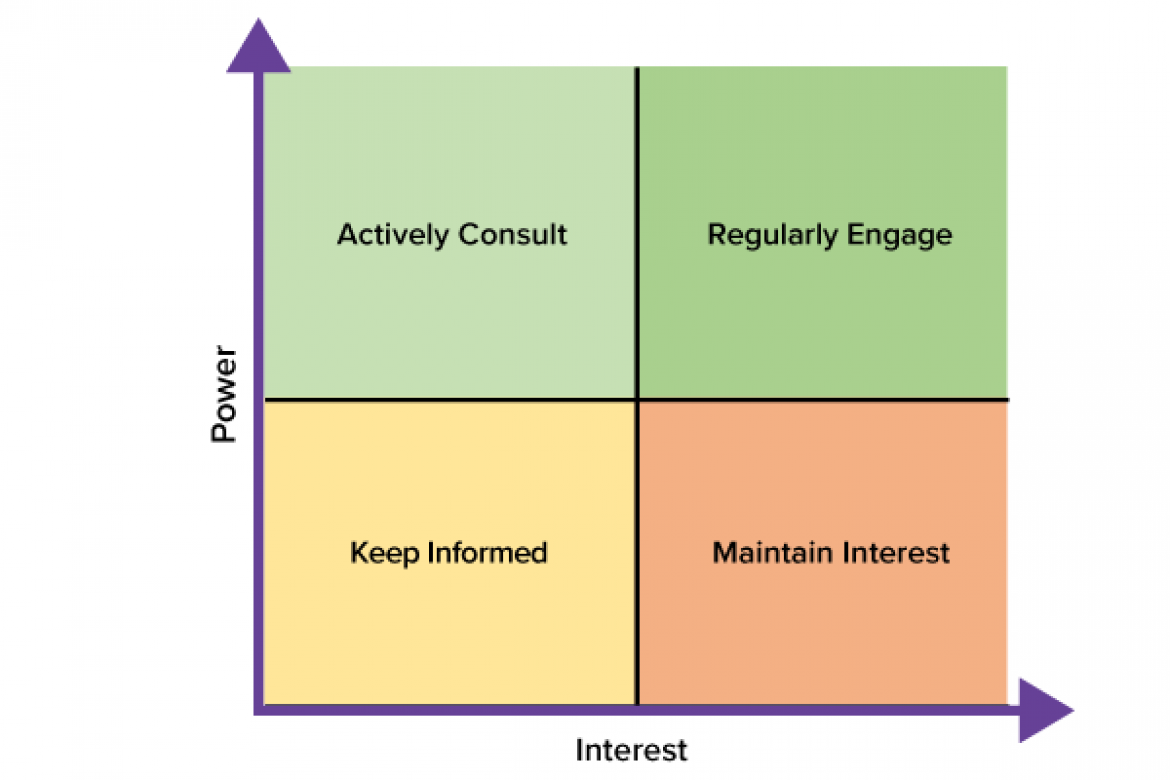 Consultation is a big part of the delivery process.
Therefore, stakeholder engagement needs careful consideration. 
The power vs interest grid is a tool that can be used to support selection.
Such as decide on which stakeholders are most important, which stakeholders need to be involved in certain aspects of the delivery or which, although you may not need now, you may need down the line.
[Speaker Notes: Text-to-Speech

- This most important takeaway from this slide on the power versus interest grid is the importance of stakeholder engagement. The grid itself can be used a powerful tool help determine which stakeholders to engage with, when to do so and so on. Using the grid for example, Consumers could fall into all 4 sections of the grid depending on the project, whereas private investors may only be in actively consult at the beginning of the project. This grid should help you to think about stakeholders and who you need engaged to support your delivery process.

-----------------------------------------------------------------

Extra notes

- Image: https://www.improvementservice.org.uk/business-analysis-framework/consider-perspectives/powerinterest-grid#:~:text=The%20power%2Finterest%20grid%20is,in%20respect%20of%20the%20project.]
Electricity Transition Playbook
Block 3: Ownership and Responsibility
[Speaker Notes: Text-to-Speech

- This section looks at ownership and responsibility of the grid. This is because it is important to consider private or public ownership, maintenance and operation and regulation of the grid. 

-----------------------------------------------------------------

Extra notes]
Public or Private Ownership?
Monopoly vs Monopsony: a monopoly is a market where there is only one seller, and a monopsony is where there is only one buyer. The presence of either signifies imperfect competition. 
Public Ownership and Investment



Private Ownership and Investment




For private ownership, creating competition can help to unlock value for customers and foster innovation, which can often be done by incentivizing investment.
[Speaker Notes: Text-to-Speech

Investment and ownership are crucial aspects to developing network infrastructure. Understanding how your system is set up in the first place, is very important. A monopoly, may also be referred to as vertical integration, is a market where there is no competition as there is only one seller, and a monopsony is where there is only one buyer. The presence of either signifies imperfect competition within the market. Both public and private ownership have pros and cons. Such as for public, a pro may be positive externalities, which is when third parties' benefit from the spill-over effects of production/consumption, but a con maybe changes in leadership impacting decision making. Whereas for private, a pro may be increased efficiency of the grid, but a con may be that regulation is difficulty due to lack of transparency. Neither private or public is better than the other, but there is often a need for both types of investment and context is important. For example, private might be more important in a developing country to encourage fast growth. A final point to add is that with private ownership and investment, the creation of competition and incentives can help to boost investment on the grid. In the notes below there are many links to example papers, frameworks and websites that may provide support on investment.

-----------------------------------------------------------------

Extra notes

As National Grid is a natural monopoly, that is why they are regulated by Ofgem.

We Own It: https://weownit.org.uk/about-us. Small group who campaign against privatisation, a strong website with lots on information on why public is better. They propose National Grid being publicly owned and the network to be repurposed, which will bring benefits for the public such as saving millions.
The Conversation (article on Public Ownership): https://theconversation.com/a-publicly-owned-energy-industry-could-help-tackle-energy-poverty-and-increase-renewables-169186
Paper on grid investment and trade-offs: https://www.sciencedirect.com/science/article/pii/S0957178723001327

UK Gov- Powering Up Britain: https://www.gov.uk/government/news/shapps-sets-out-plans-to-drive-multi-billion-pound-investment-in-energy-revolution
Finance Gap: report by Forbes (https://www.forbes.com/sites/forbesfinancecouncil/2021/09/16/modernizing-the-grid-requires-more-private-funding/) on how $70 billion set aside for grid upgrades (etc.) but this isn’t enough.

National Grid ESO- Early Competition Plan: https://www.nationalgrideso.com/future-energy/projects/early-competition 
RAP Blueprint- Regulate for Competition: https://blueprint.raponline.org/regulate-for-competition/ 
IEA - Report on Indonesia: https://www.iea.org/reports/attracting-private-investment-to-fund-sustainable-recoveries-the-case-of-indonesias-power-sector

Ofgem- Electricity Network Innovation Competition (RIIO-1): https://www.ofgem.gov.uk/electricity-network-innovation-competition-riio-1
Ofgem and BEIS- Electricity Networks Strategic Framework: Enabling a secure, net zero energy system: https://assets.publishing.service.gov.uk/government/uploads/system/uploads/attachment_data/file/1096283/electricity-networks-strategic-framework.pdf]
‘Keeping the lights on’
Whilst ownership of the assets is important.  Responsibility for for the operation and maintenance of said assets could be another. Such as in Ireland, EirGrid is responsible for 'keeping the lights on’ as transmission system operator (TSO).  Somebody needs to be responsible for keeping the lights on with appropriate incentives to not just develop the grid but also to refurb, maintain, upgrade, modernise. 
As more variable renewables are integrating on to grids, keeping the lights on becomes the main reason to modernise the grid, which currently stands as a higher priority issue over other factors such as efficiency and resiliency. 
This is where regulators can also play a role, as well as the importance of cross-border communication to help keep the lights on; such as the role interconnectors can play to manage energy demand over varying scales (local to continent wide).
Interactive example showcasing the grid across Europe from the Financial Times.
[Speaker Notes: Text-to-Speech

- Keeping the lights on. You may ask, what does that mean? Whilst ownership of the assets is important. Responsibility for the operation and maintenance of said assets could be another. For example, EirGrid in Ireland is responsible for keeping the lights on as the transmission system operator. They need to be responsible for keeping the lights on with appropriate incentives to not just develop the grid but, as stated before, also to refurb, maintain, upgrade, modernise the grid. As more variable renewables are becoming integrated on to grids, keeping the lights on becomes the main reason to modernise the grid. Regulators also become important here, as these operators, and investors previously mentioned, need to be kept in check to make sure that the consumer is well looked after. As you will see in a later slide, cross-border communication and co-operation becomes key for keeping the lights on, with reference to interconnectors. Finally, the link on the slide is to a great interactive example, please check it out.

-----------------------------------------------------------------

Extra notes

- Financial Times: https://ig.ft.com/electricity-sharing/]
Regulation
Firstly, having a regulatory authority in place, such as the Office of Gas and Electricity Markets (Ofgem) in the UK or CREG in Belgium. These bodies act independent from the government.
CREG states they protect the interests of consumers and advise public authorities on the organisation and functioning of electricity and gas markets. 
Independent regulators should be in place to ensure effective and efficient public service delivery by market players.
On a larger scale, for example, the Agency for the Cooperation of Energy Regulators (ACER) under the European Commission, ensures risk reduction under the current grid and regulates grid reliability and stability across borders in Europe.
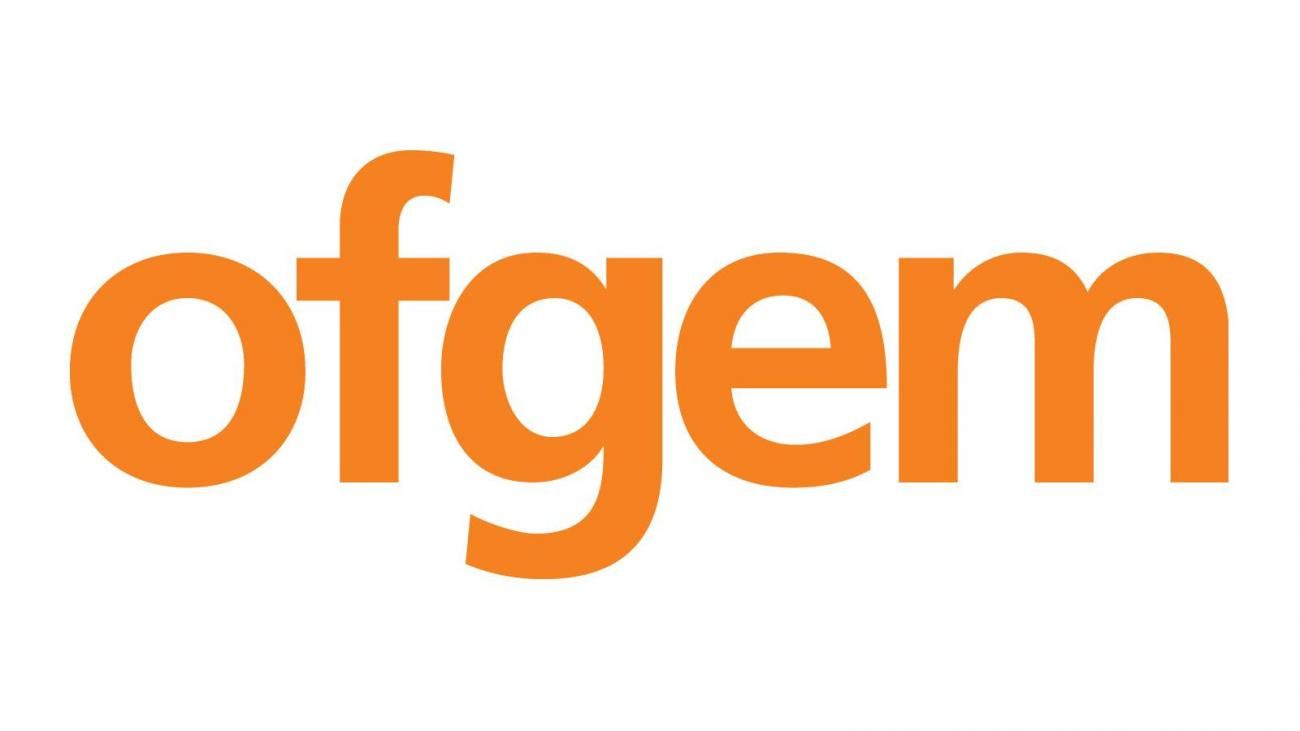 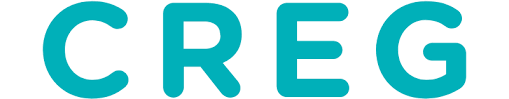 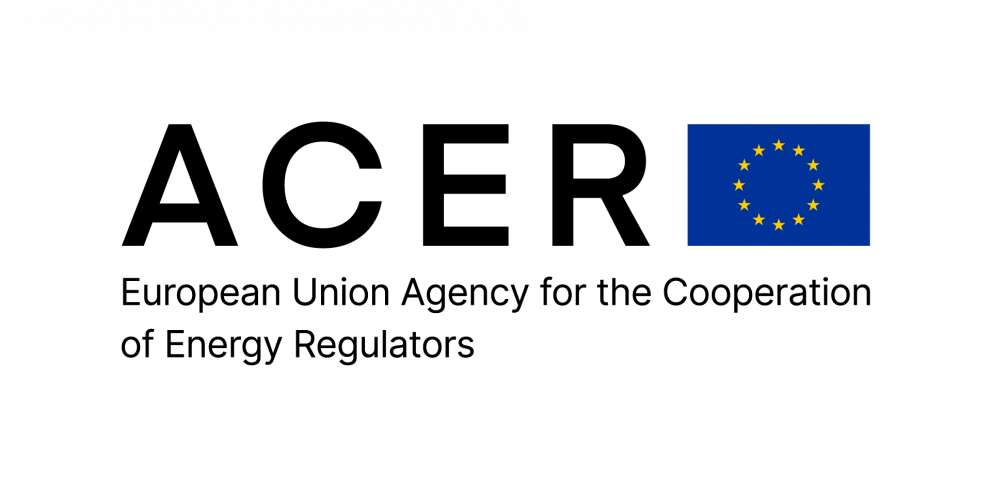 [Speaker Notes: Text-to-Speech

- Regulation of the grid and its operators is a critical aspect of network infrastructure. Firstly, having a regulatory authority in place, such as the Office of Gas and Electricity Markets (Ofgem) in the UK or CREG in Belgium, is important. Further to this, these bodies typically act independent from the government, and this can help to provide an unbiased analysis of the grid, its owners and operators. Independent regulators should be in place to ensure effective and efficient public service delivery by market players. For example, CREG states that they aim to protect the interests of consumers and advise public authorities on the organisation and functioning of electricity and gas markets in Belgium. These regulators, such as CREG, are also in place to protect consumers against the many issues that occur, such as power cuts or grid failures. Finally, on a much larger scale there may be continent wider regulators such as the Agency for the Cooperation of Energy Regulators (ACER), ACER are in place to ensure risk reduction and regulate reliability of the grid across borders in Europe. There are also some useful links to frameworks within the notes below.

-----------------------------------------------------------------

Extra notes

RAP Blueprint- Effective and Independent National Regulatory Authorities: https://blueprint.raponline.org/effective-and-independent-nras/
National Grid- How we’re regulated: https://www.nationalgrid.com/electricity-transmission/who-we-are/how-we-are-regulated

Example Regulation Frameworks
Ofgem- RIIO-2 Framework: https://www.ofgem.gov.uk/sites/default/files/docs/2018/07/riio-2_july_decision_document_final_300718.pdf 
Ofgem and BEIS- Electricity Networks Strategic Framework: https://assets.publishing.service.gov.uk/government/uploads/system/uploads/attachment_data/file/1096283/electricity-networks-strategic-framework.pdf
- “It describes what we are doing to develop a policy and regulatory environment that ensures that the electricity network in Great Britain5 enables net zero, while ensuring a secure, reliable supply of electricity and providing value for money for consumers, who ultimately pay for the network through their bill.”

3. IRENA- Legal and Regulatory Framework of The Energy Sector of The Maldives: https://www.irena.org/-/media/Files/IRENA/Agency/Events/2015/Sep/17/2LegalRegFrameworkMaldivesEnSectorEnAuth.pdf?la=en&hash=B38ECF02B76A7B3D0BCCF6B9810F544FF23CCFA0]
Electricity Transitionn Playbook
Block 4: Shaping the Future
[Speaker Notes: Text-to-Speech

- This section of the network infrastructure lecture is about how interconnectors, mini-grids and innovation can help to shape the future of the grid.

-----------------------------------------------------------------

Extra notes]
Interconnectors
Interconnectors are key in shaping the energy transition, across countries, regions and even continents.  Interconnectors have often been viewed as a bilateral issue, but this can no longer be the case, as increasing interconnection capacity is key to achieving ambitious political goals, for all states, for large scale deployment of renewables globally.
Three main benefits:
Sustainability: Maximise clean energy resources by integrating and optimising renewables, reduce wastage and support neighbouring countries in the same way.
Security of supply:  A direct link to large pool of renewable energy that can be utilised to react to supply and demand changes. Hence improving not only system efficiency but also reliability, creating resilience across networks and increasing solidarity. 
Affordability: Access to lower priced electricity from a wider pool of sources. This in turn should increase societal acceptance.
[Speaker Notes: Text-to-Speech

- Interconnectors are key for the energy transition. As you will see on the next slide, Europe has set the benchmark for interconnectors, but this can be done by many other regions in the world. Interconnectors have often been viewed as a bilateral issue, but this can no longer be the case, as increasing interconnection capacity is key to achieving ambitious political goals, for all states, for large scale deployment of renewables globally. States must work together to support the energy transition; they can also work together to manage demand.
- The three main benefits are sustainability as energy wastage is decreased, increased security of supply as there is a large pool of energy and higher affordability of electricity due to that larger pool of energy sources. The social acceptance of interconnectors will likely increase when consumers see the increase reliability of the supply and the cheaper electricity prices. 

-----------------------------------------------------------------

Extra notes

Within National Grid’s Network Options Assessment Methodology there is a section on interconnectors.
Energy solidarity: https://www.energysolidarity.eu/solidarity-toolkit/#:~:text=Energy%20solidarity%20refers%20to%20the,or%20in%20the%20broader%20community.]
Europe: The World’s Largest Interconnected Grid
Europe has set the benchmark when it comes to interconnectors, being the world’s largest interconnected grid, but there is still more to be done to maximize the penetration of renewables, while enhancing power security and keeping electricity costs down.
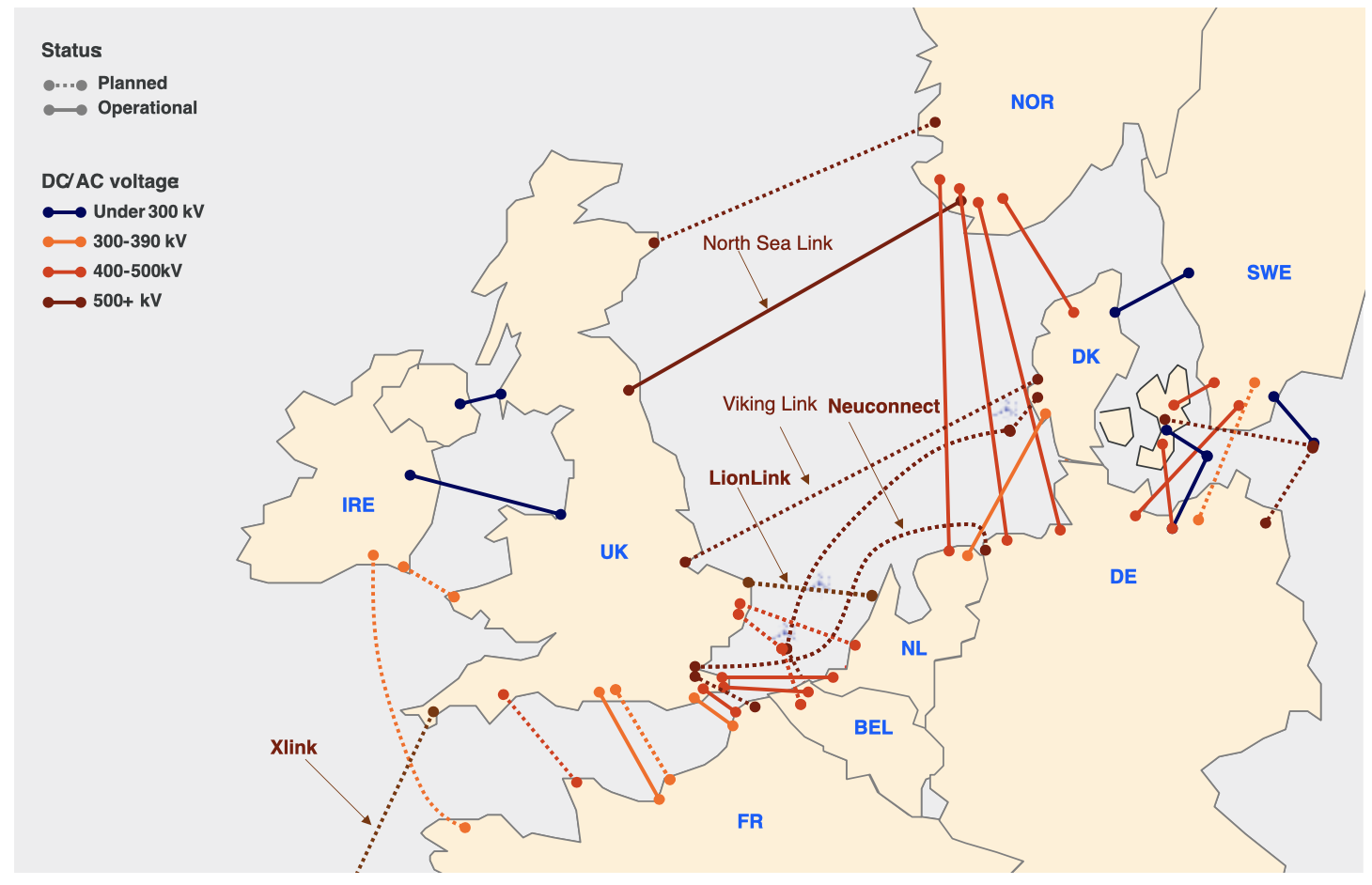 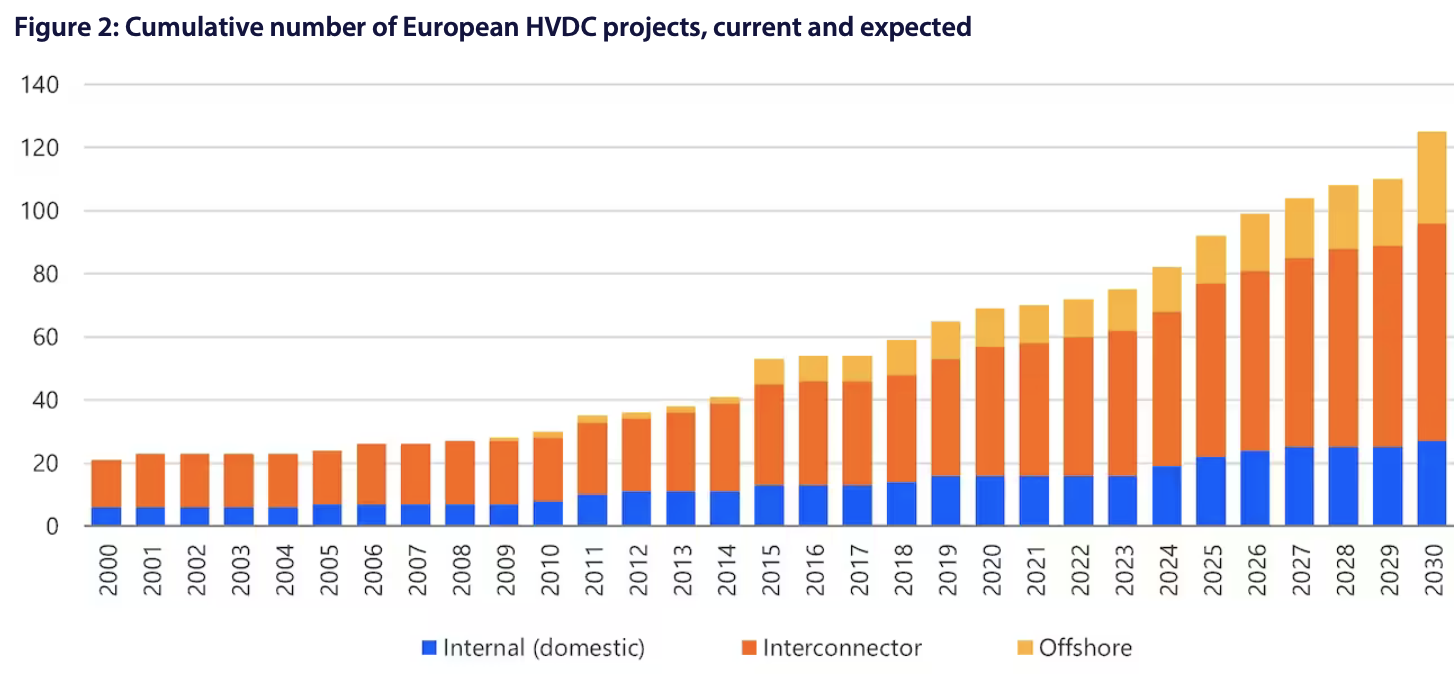 [Speaker Notes: Text-to-Speech

- Europe is the world’s largest interconnected grid. The map shows how well interconnected the grid is in Europe already, as well as outlining the many future planned interconnectors. This ultimately outlines how strong relations between neighbouring countries in Europe has allowed them to support each other and develop the larger grid. The graph shows how, since 2000, interconnectors have dominated transmission projects across Europe with around 56% of cumulated HVDC projects expected to be interconnectors by 2030. It’s also important to note the rise of offshore developments. Other regions of the world can take note of Europe and possibly use it as an example for how they can work with neighbouring countries to develop their grids. 

-----------------------------------------------------------------

Extra notes

- Images: https://www.rabobank.com/knowledge/d011369901-the-growing-strategic-importance-of-interconnectors-a-look-at-the-north-sea-region]
Mini-grids
Mini-grids are complex systems, that come with high regulatory uncertainty over their installation and operation. So, creating a viable market for renewable-based mini-grids, with prospects of growth and long-term profitability for investors is important in the transition.
The International Renewable Energy Agency (IRENA) highlights the crucial role of quality infrastructure for the development of smart renewable mini-grids. Grid-connected mini-grids can increase power system resilience and reliability, while facilitating the integration of solar and wind power. Whilst renewable mini-grids far off the main grid, can provide reliable electricity access for remote areas and islands.
Regulation of min-grids is very important to consider. For example, the United States Agency for International Development (USAID) states, among other things, eight factors that must be considered when creating a regulatory framework for mini grids: technical standards, economic regulation, quality of service, environmental regulation, contractual agreements, licenses, regulatory process and standardized regulatory instruments.
[Speaker Notes: Text-to-Speech

- Much like interconnectors, mini-grids are becoming increasingly important aspects of the grid, particularly for rural and remote areas. Mini-grids are complex systems, so creating a viable market for, renewable-based, mini-grids, is important for growth and development of countries. It will also help to increase the efficiency of development, as investors will be more likely to invest in such projects. The International Renewable Energy Agency highlight how quality infrastructure will support development of mini-grids. This is where the national or regional grid connect to mini-grids, as to be able to increase power system resilience and reliability, they must work in tandem to grow network infrastructure. In 2022, the World Bank stated in 2022 that Solar Mini Grids Could Power Half a Billion People by 2030, if Action is Taken Now. Finally, regulation of mini-grids is very important. Whereby USAID state eight factors you need to consider for a regulatory framework, which are technical standards, economic regulation, quality of service, environmental regulation, contractual agreements, licenses, regulatory process and standardized regulatory instruments. This should then help to cut out exploitation of remote areas by investors and help to provide reliable electricity supply to these areas.
- In the notes of this slide, there are some useful links to papers and frameworks. For example, the Green Mini-Help Desk from the African Development Bank is a useful tool that African countries can use to support the integration and development of mini-grids.

-----------------------------------------------------------------

Extra notes

- IRENA- Quality infrastructure for smart mini-grids: https://www.irena.org/publications/2020/Dec/Quality-infrastructure-for-smart-mini-grids
- World Bank- Solar Mini Grids: https://www.worldbank.org/en/news/press-release/2022/09/27/solar-mini-grids-could-power-half-a-billion-people-by-2030-if-action-is-taken-now 
- AfDB- Green Mini-Help Desk: https://greenminigrid.afdb.org/how-it-works/help-desk-developers-and-operators/setting-mini-grid-business

- USAID- mini-grid frameworks: https://www.usaid.gov/energy/mini-grids/regulation/elements
- IRENA- mini-grid examples: https://www.irena.org/-/media/Files/IRENA/Agency/Publication/2018/Oct/IRENA_mini-grid_policies_2018.pdf?rev=5ad0997c87ac4281ac1627b83ee56aa9]
Innovative Solutions
Benefits of innovation: energy clean energy transition, increased efficiency, grow organizational capacity and empower consumers.
Future operation and maintenance of the grid will need to be built upon efficient innovative solutions.
An example leading innovation solution is Artificial Intelligence (AI) has become a viable option that can be incorporated into network infrastructure.
Example: In the city of Mala, Sweden, a ‘The Smart Grid Surveillance system’ which uses leading-edge sensors and AI has been implemented, whereby the AI can detect faults and indicate potential future faults with high precision.
Example: National Grid started a ‘12-month trial of fully automated asset inspection’ in May 2022.
- Alongside their innovation strategy, projects like this signal their commitment to innovation.
- If successful, the project will enable manual condition monitoring surveys to be replaced by autonomous drone inspections. With the net present value benefit estimated to be around £800,000 over the next 15 years.
[Speaker Notes: Text-to-Speech

- The final aspect to shaping the future is innovation. Innovation is something that occurs continuously as new technology and ideas evolve to improve all aspects of life. Benefits of innovation on the grid include energy clean energy transition, increased efficiency, grow organizational capacity and empower consumers. Crucially future operation and maintenance of the grid will need to be built upon efficient innovative solutions. For example, artificial intelligence has become a viable option to maintain and operate the grid. As it can make the grid more efficient, such as finding and solving faults much faster.

-----------------------------------------------------------------

Extra notes

- National Grid: Innovation Strategy 2023: https://www.nationalgrid.com/electricity-transmission/innovation
- Smart City Sweden- AI in Mala: https://smartcitysweden.com/best-practice/404/sensors-and-ai-technology-provide-smarter-power-grid-maintenance-and-troubleshooting/
- National Grid- The age of AI: National Grid to trial futuristic automated corrosion inspection of electricity transmission pylons: https://www.nationalgrid.com/age-ai-national-grid-trial-futuristic-automated-corrosion-inspection-electricity-transmission
- National Grid: Innovation Strategy updates ->> https://www.nationalgrid.com/electricity-transmission/innovation
- Technologies to promote safety, drive efficiency and lower environmental impact.]
Electricity Transition Playbook
Conclusion
[Speaker Notes: Text-to-Speech

- This final section concludes the key points to take away from this lecture on network infrastructure.

-----------------------------------------------------------------

Extra notes]
Key Points
Identifying System Needs
A process of identifying system needs will allow efficient growth of the grid.
Having a system value perspective will help consider all aspects of growth.
Delivery
A clear process of application to construction of projects can benefit success of development.
Stakeholder engagement is important for the future of delivering projects.
Ownership and Responsibility
Public and private ownership can work of the grid are both important to consider.
Responsibility comes in the form of regulation, and maintenance and operation. 
Shaping the Future
Interconnectors and Mini-grids are both crucial aspects to the global network infrastructure.
Innovation can help to foster the important goal of modernizing the grid.
[Speaker Notes: Text-to-Speech

- Overall network infrastructure is a broad and complex topic. Breaking it down into identifying system needs, delivery of projects, ownership and responsibility, and shaping the future is one way of developing an understanding of developing the grid.

-----------------------------------------------------------------

Extra notes]
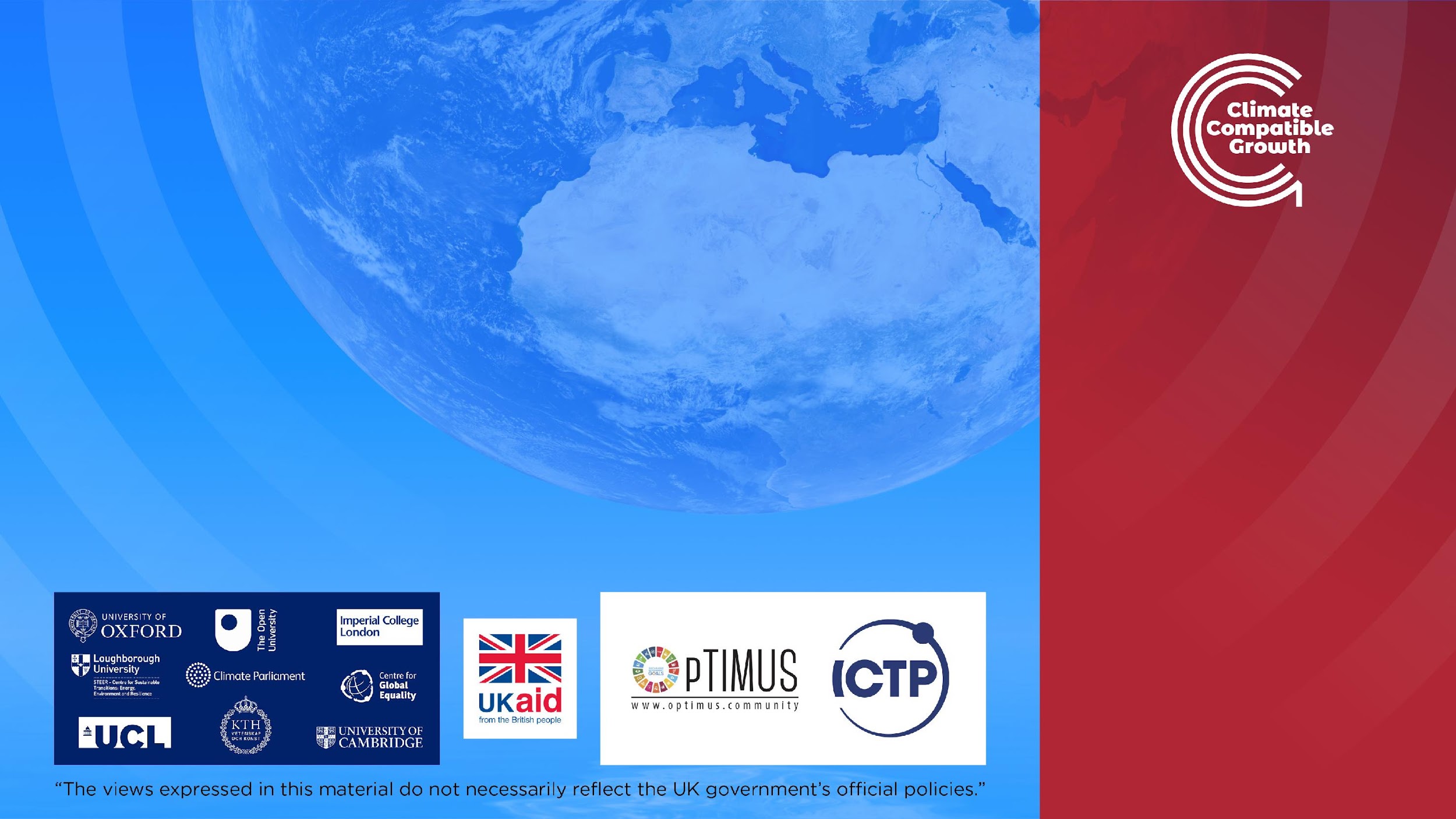 Supported by and in collaboration with CCG and Green Grids Initiative
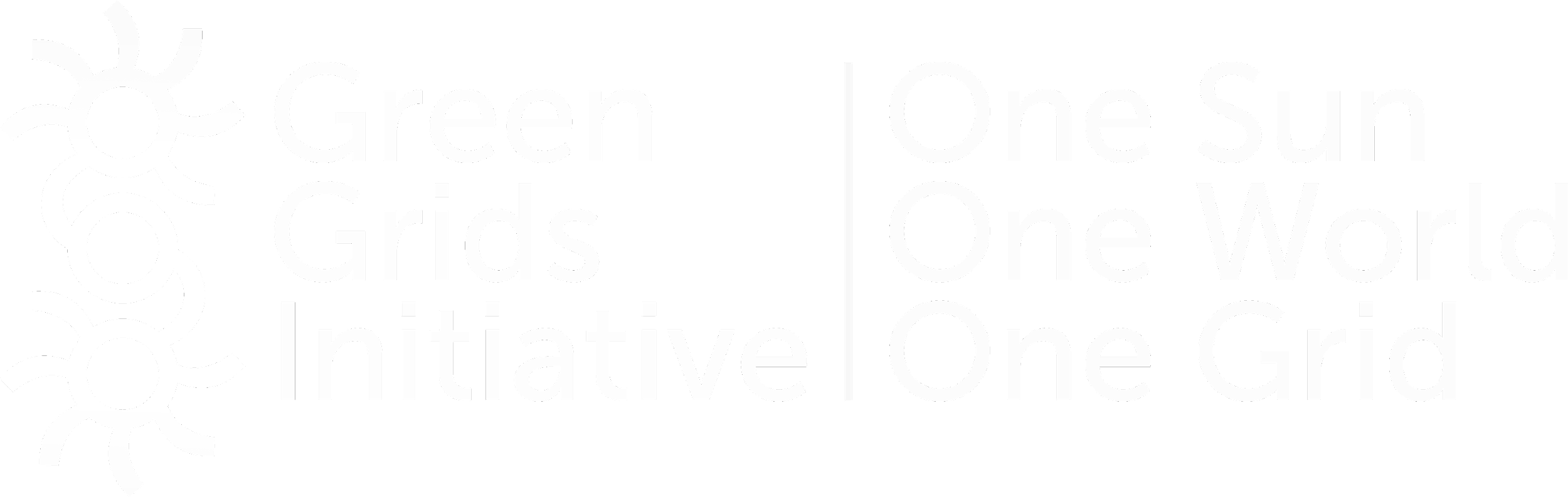 Consolidated by Kane Alexander from CCG and Green Grids Initiative
Alexander, K., 2023.Lecture 4: Network Infrastructure.
The Electricity Transition Playbook. Release Version 1.0  [online presentation]. Climate Compatible Growth Programme, Green Grids Initiative